Площадь треугольника и биссектриса
Учитель математики МАОУ СОШ №3  Короткова А. Э.
Замечательные точки  и линии треугольника
Элементы треугольника
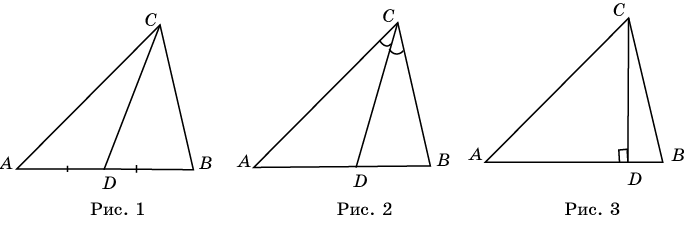 Медиана треугольника –
отрезок, соединяющий вершину треугольника с серединой противоположной стороны (рис. 1).
Биссектриса треугольника –
отрезок биссектрисы угла треугольника, соединяющий вершину с точкой противоположной стороны (рис. 2).
Высота треугольника –
отрезок, соединяющий вершину треугольника с точкой противоположной стороны или ее продолжения и перпендикулярный этой стороне (рис. 3).
[Speaker Notes: В режиме слайдов ответы появляются после кликанья мышкой]
Пропорциональность площадей
C
h
а
A
B
К
М
Площади треугольников, имеющих равные высоты, относятся как основания, к которым проведены эти высоты.
Значит, SAВС:SAKС:SKBС=AB:AK:KB
Следствие 1
Медиана треугольника делит его на два равновеликих треугольника.
В
А
М
С
Рассмотреть на уроке
Следствие 1.
B
C
О
А
D
Следствие 2
Следствие 2.
Медианы треугольника делят его на шесть равновеликих треугольников.
В
А1
С1
О
С
А
В1
Доказать на уроке
B
M
N
A
K
C
Следствие 3.
Средняя линия треугольника отсекает от данного треугольник, площадь которого    равна      площади исходного треугольника.
Площадь треугольника
b

a
Теорема
А1
В
В1
С1
А
С
Если угол одного треугольника равен углу другого треугольника, то площади данных треугольников относятся как произведения сторон, заключающих данные углы.
Следствие
В
А
Н
С
Биссектриса треугольника делит сторону на отрезки, пропорциональные прилежащим сторонам треугольника.
Следствие
B
A
H
C
Биссектриса внешнего угла треугольника делит продолжение стороны треугольника на отрезки, пропорциональные прилежащим сторонам треугольника.
Задача №4
В равнобедренном треугольнике биссектриса, проведенная к боковой стороне, делит ее в отношении 5:8. Найдите длину основания данного треугольника, если радиус его вписанной окружности равен 2.
В
М
О
С
А
Н
Задача №5
В параллелограмме АВСD АВ=4см, ВС=6см, А=30°. Биссектриса угла В пересекает диагональ АС в точке К. Найдите площадь треугольника АВК.
B
C
О
К
А
D
Решение.  SABCD = AB·AD·sin30º=24·½=12. По свойству биссектрисы, АК:КС=АВ:ВС => АК:КС==2:3 => SABK= SABC = · SABCD = · 6 = 2,4.
B
C
О
А
К
D
Теорема Фалеса
Если на одной из двух прямых отложить последовательно несколько равных отрезков и через их концы провести параллельные прямые, пересекающие вторую прямую, то они отсекут на второй прямой равные между собой отрезки.
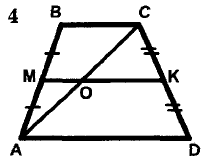 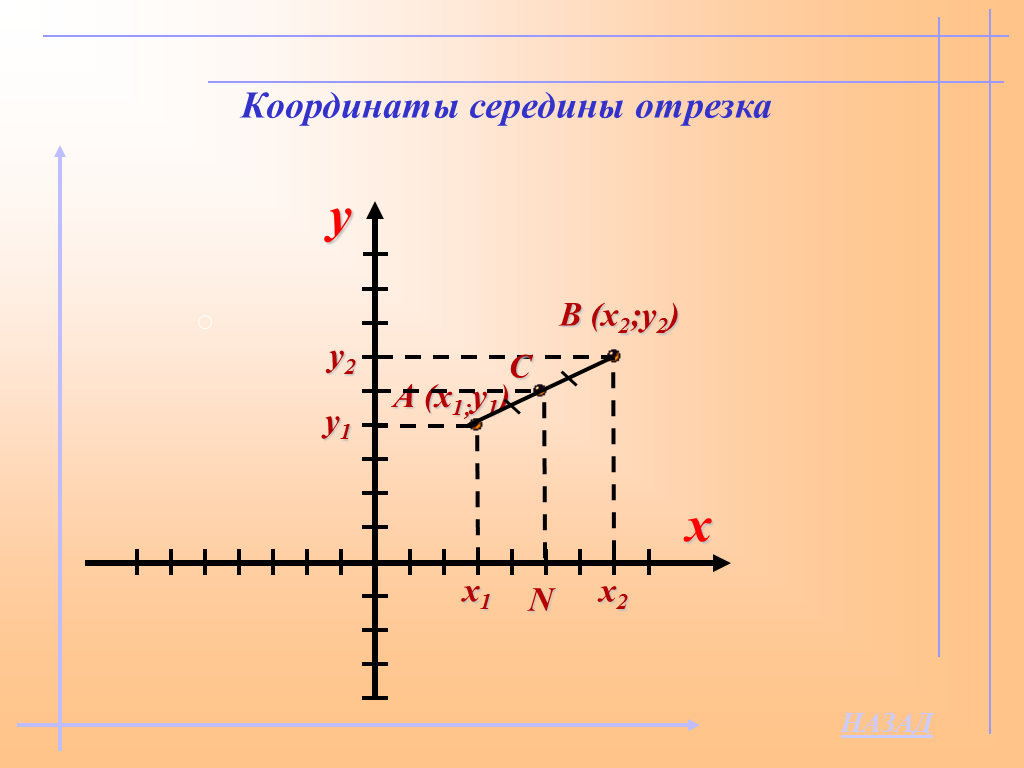 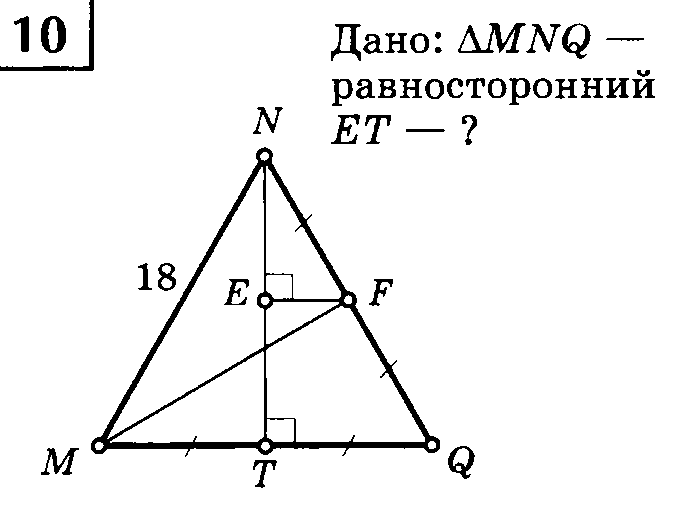 ГИА 2013
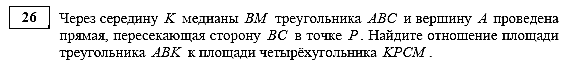 В
Р
F
К
А
С
М
Теорема о пропорциональных отрезках
Параллельные прямые, пересекающие стороны угла, отсекают от сторон угла пропорциональные отрезки.
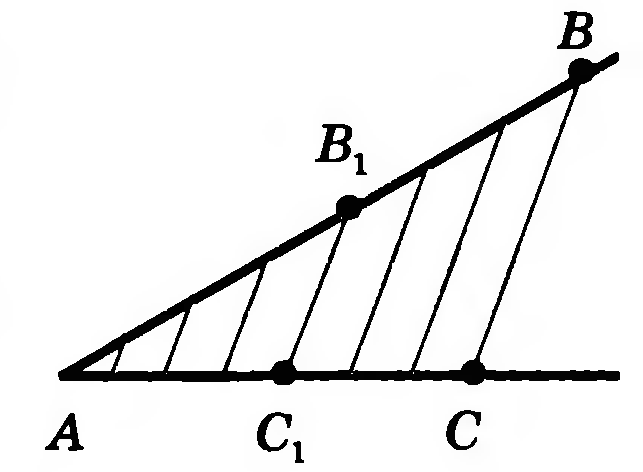